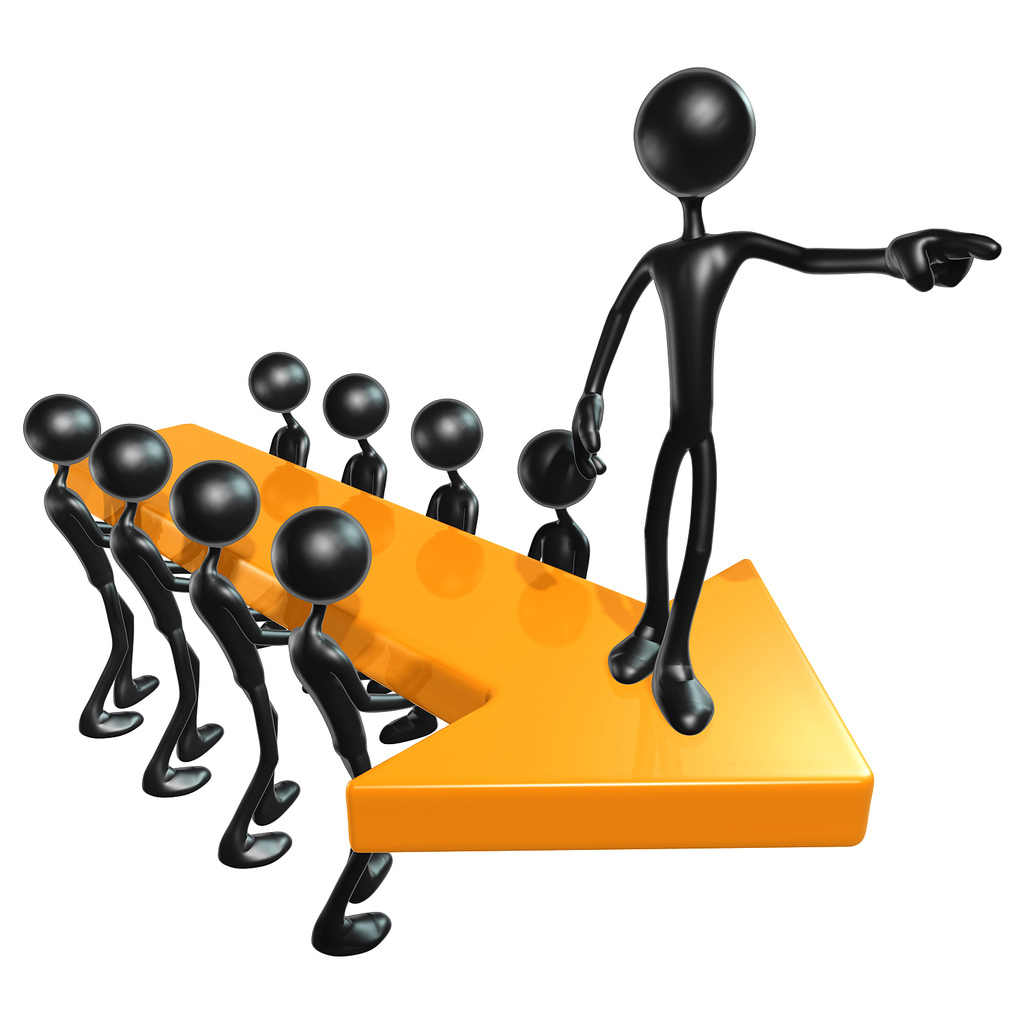 Leadership 36
	Final Thoughts
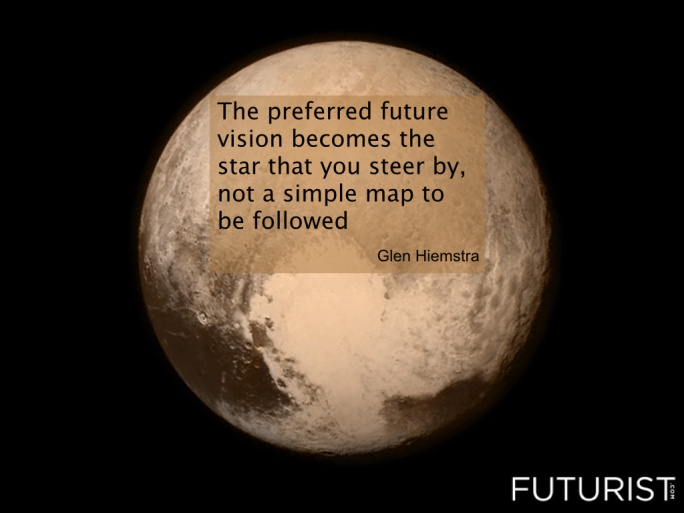 Vision
Culture
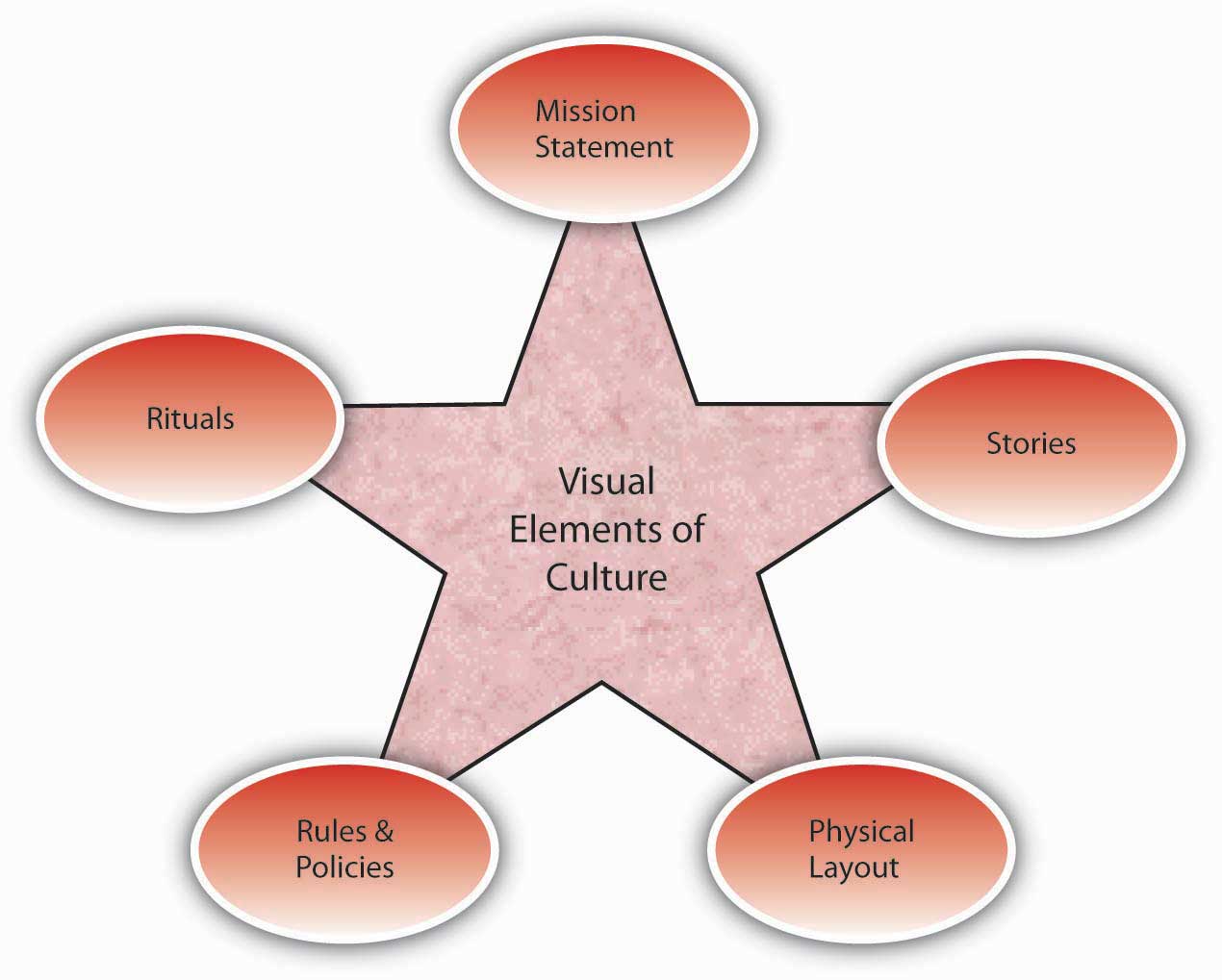 Prayer and Planning
Leader
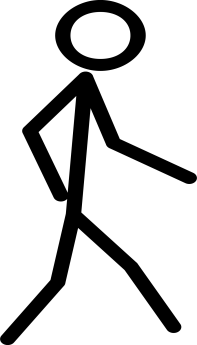 A leader, with all his plusses and minuses, strengths and weaknesses, interacts with a group of people to define the culture (the way things are done here) in order to develop a vision for a preferable future, and then provides the impetus for doing the actions necessary to bring about that future with plans and prayer.
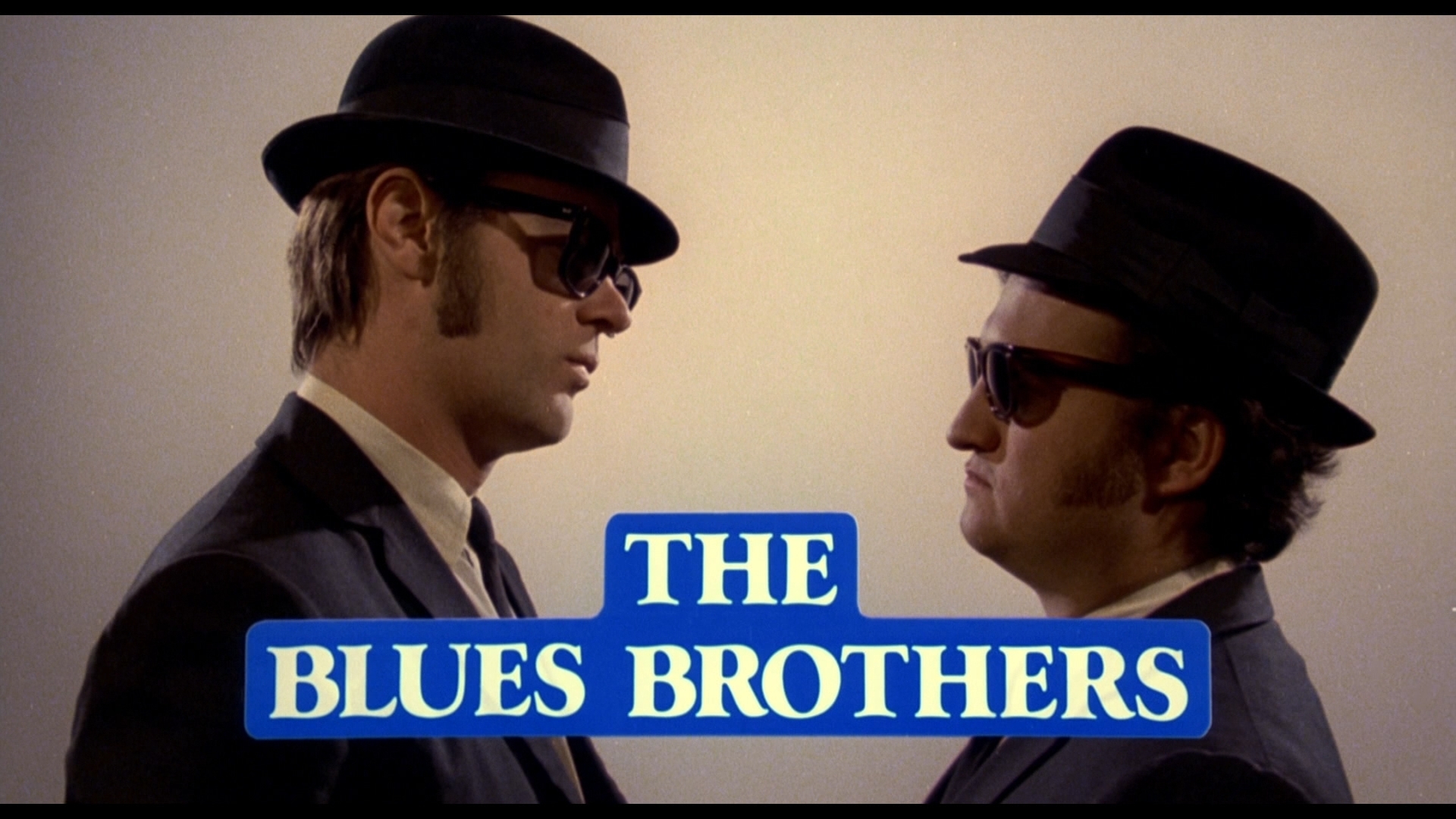 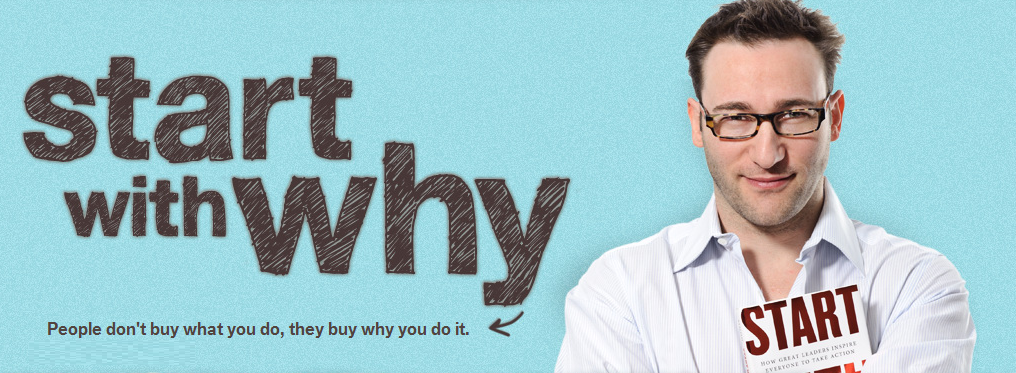 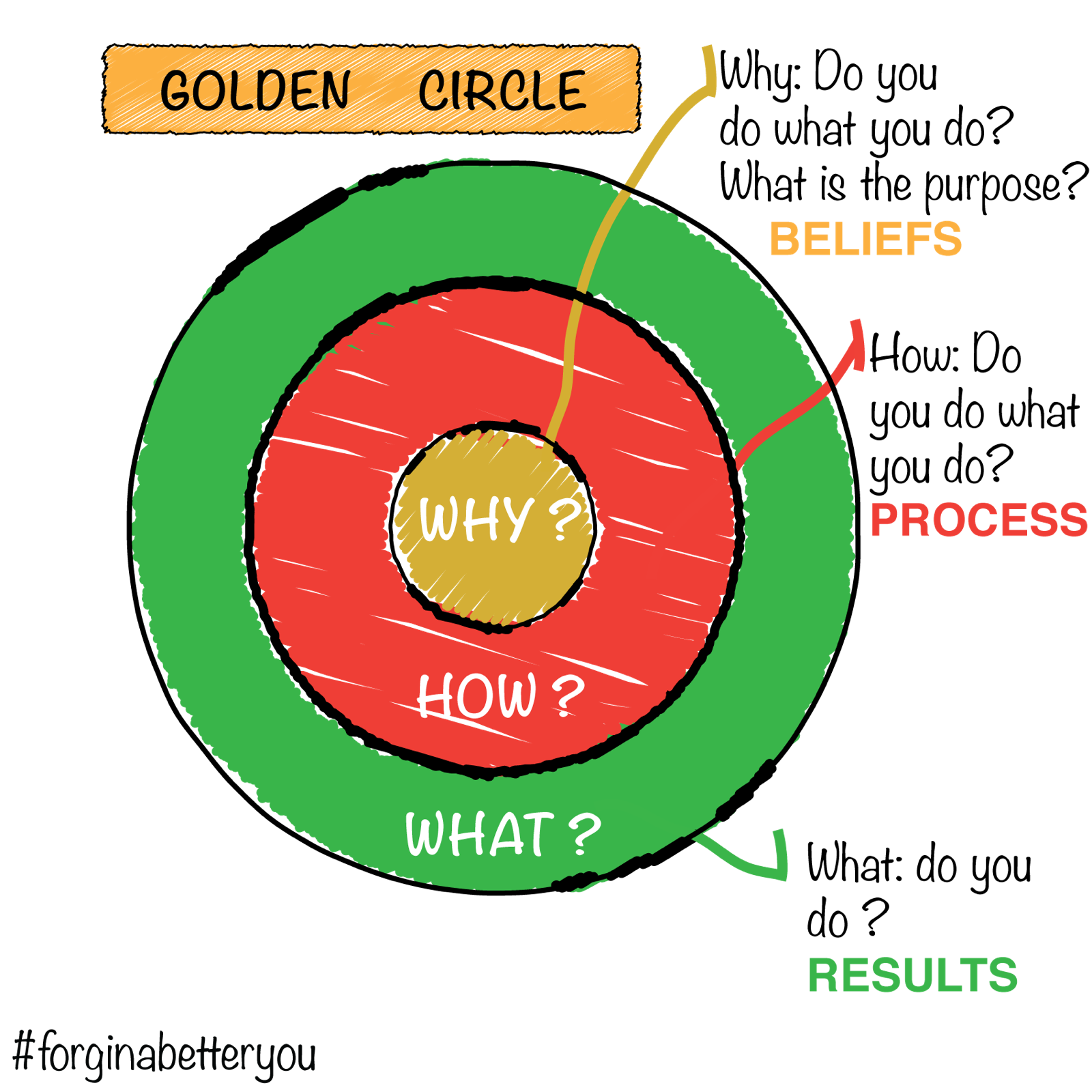 What is our why?
What is our why?

	The Great Commandment 
	The Great Commission
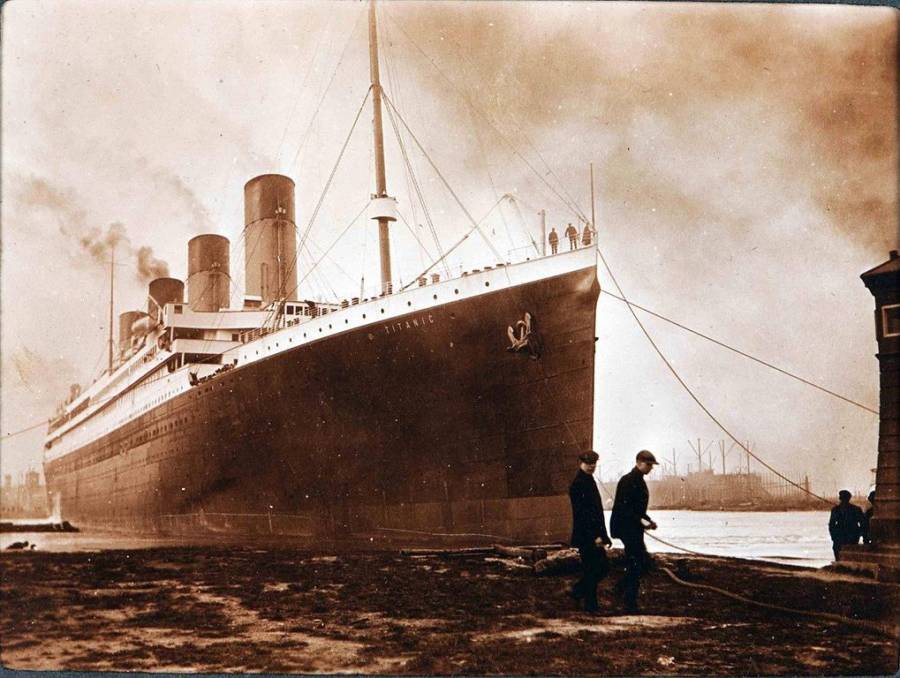 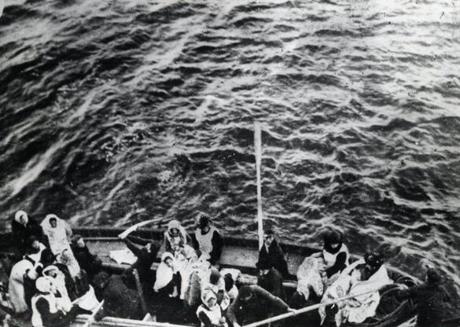 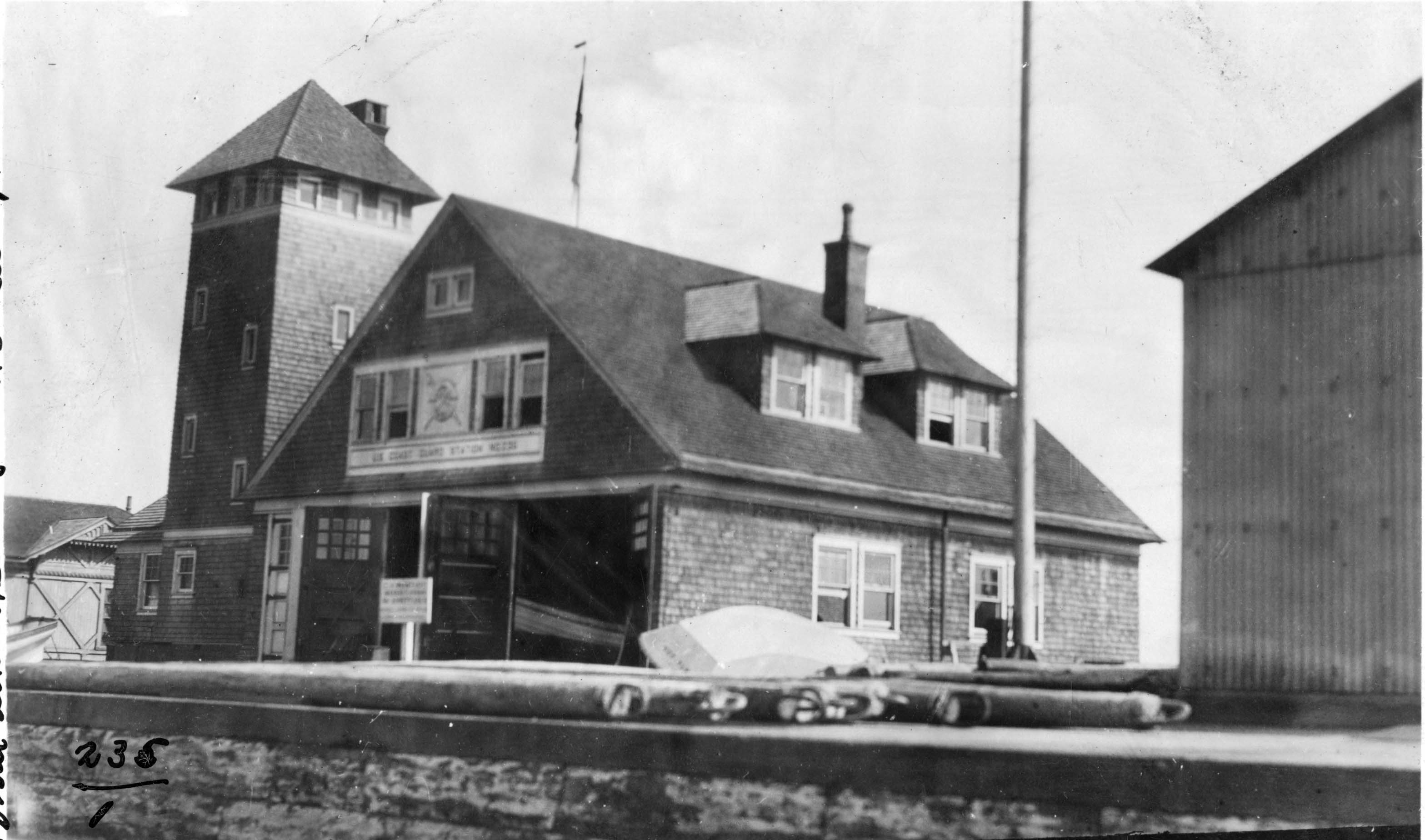 What is your why?